Наставничество, как социальная технология профилактики  вторичного сиротства
Телицына А.Ю.МОО «Старшие Братья Старшие Сестры»
Межрегиональная  Конференция  по вопросам профилактики социального сиротства, сохранения и восстановления семейного окружения ребенка «КУРС НА СЕМЬЮ»
при поддержке Фонда поддержки детей, находящихся в трудной жизненной ситуации
19-21.04.2017
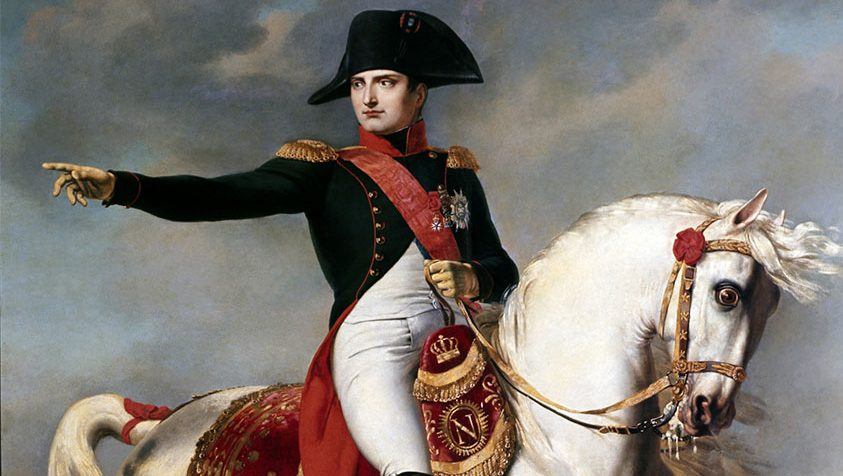 “Счастливые дети – это всегда труд их матери”
Проблемы семей:
Коммуникационная пропасть (если возрастные родители или родственная опека – бабушки и дедушки)
Отсутствие ролевых моделей (например, неполная семья)
Недостаток внимания ребенку (при наличии тяжело больного сиблинга)
Ребенок с ОВЗ
Родители с ОВЗ у здорового ребенка
Дети мигрантов и др.
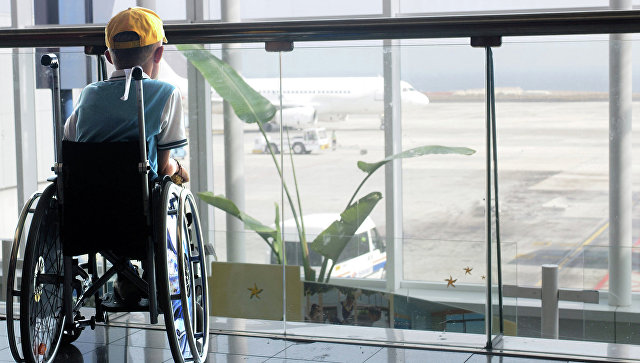 Проблемы детей:
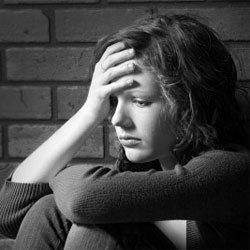 Страх непринятия и отвержения – «Я не такой, как все»
Тревога за будущее 
«Все отстой! Достало!» – отсутствие мотивации
Основные принципы наставничества
Индивидуальный подход
Системность
Опора на положительное
Умение видеть потенциал и раскрывать сильные стороны
Уважение к личности каждого человека
Гибкость, открытость и непредвзятость во взаимодействии
Наличие супервизора
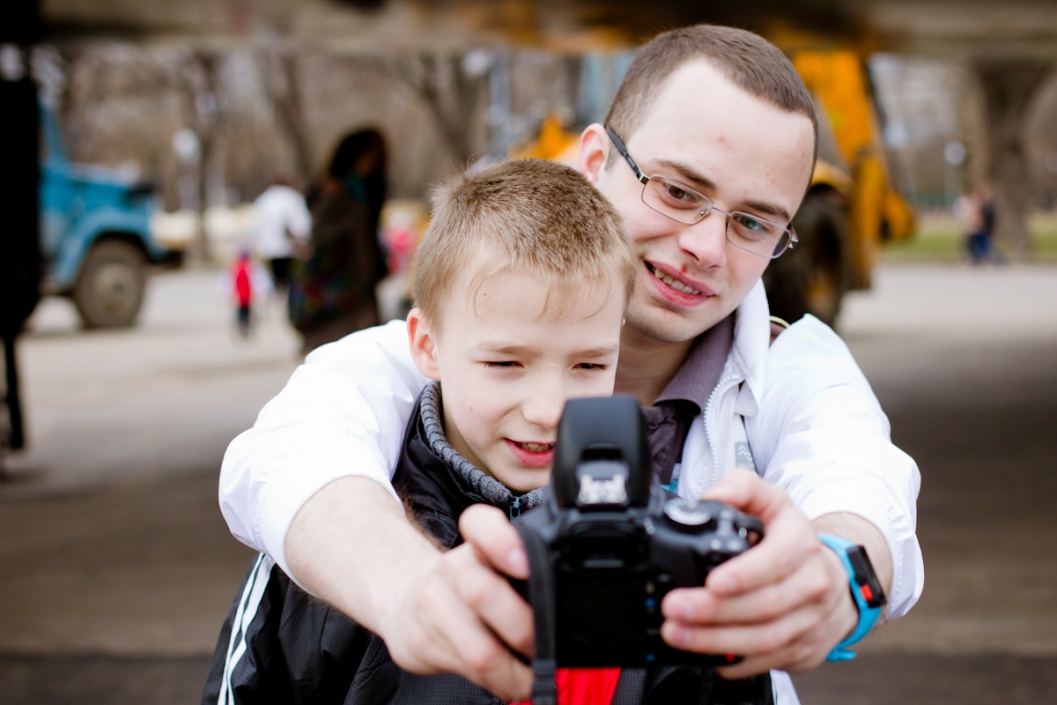 Технология наставничества
Индивидуальное наставничество (у наставника – один подопечный)
Наставник посещает ребенка не реже одного раза в неделю на протяжении длительного времени (не менее  одного года)
Супервизии профессионального психолога, сбор обратной связи 
Родители
принимают все основополагающие решения относительно настоящего и будущего ребенка,
являются юридическими представителями ребенка перед обществом, государством и законом.
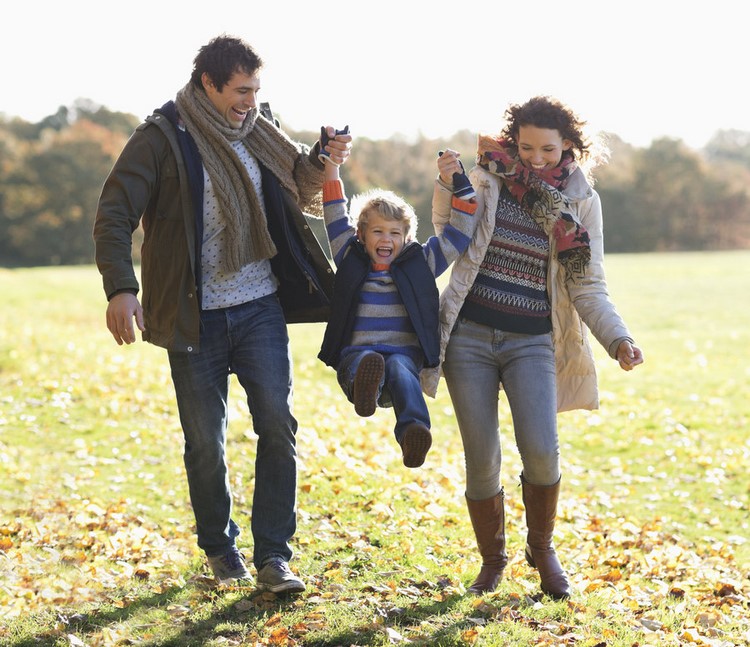 Схема работы с семьей:
Получение запроса от семьи;
Знакомство куратора с родителями/опекунами и ребенком;
Подбор наставника;
Знакомство наставника с родителями/опекунами;
Знакомство с ребенком;
Формирование пары «наставник-ребенок»;
Дальнейшее сопровождение пары «наставник-ребенок».
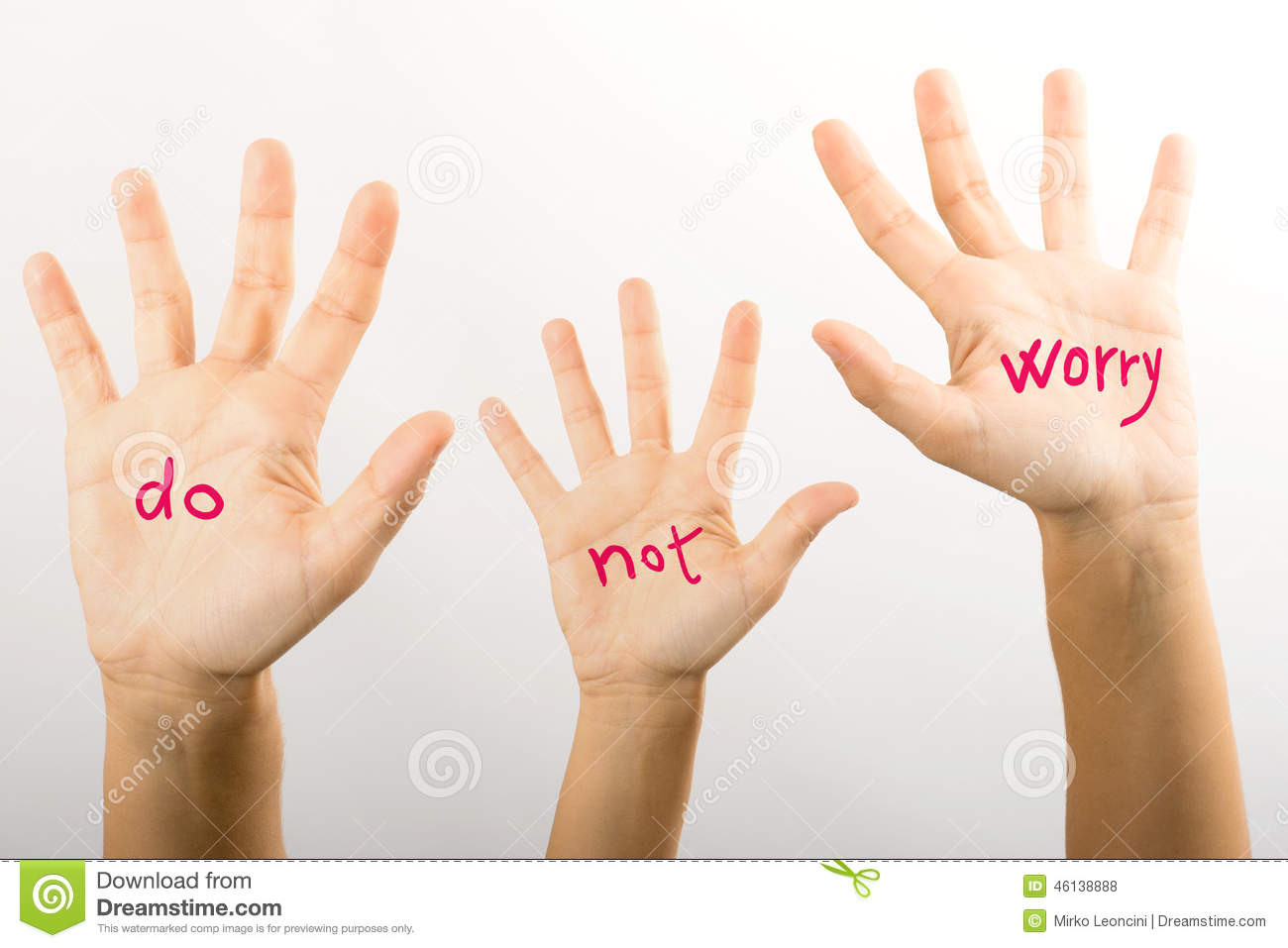 Диагностика и отбор волонтеров:
Анкетирование и интервьюирование
 Формальные сведения
 История семьи
 Личностные качества
 Криминальная информация
 Информация о здоровье
 Образовательная информация
 Опыт работы
 Опыт работы с детьми
Хобби и интересы
 Мотивация, пожелания к паре

Психологическое тестирование
 Личность
 Межличностные отношения,       особенности поведения
 Эмоциональная сфера
 Проективные методики
Роль наставника:
помощь родителям в воспитании, развитии и обучении их ребенка;
дружба с ребенком;
организация досуга ребенка, отвечающего целям наставнической деятельности
Чувство безопасности, нужности изначимости
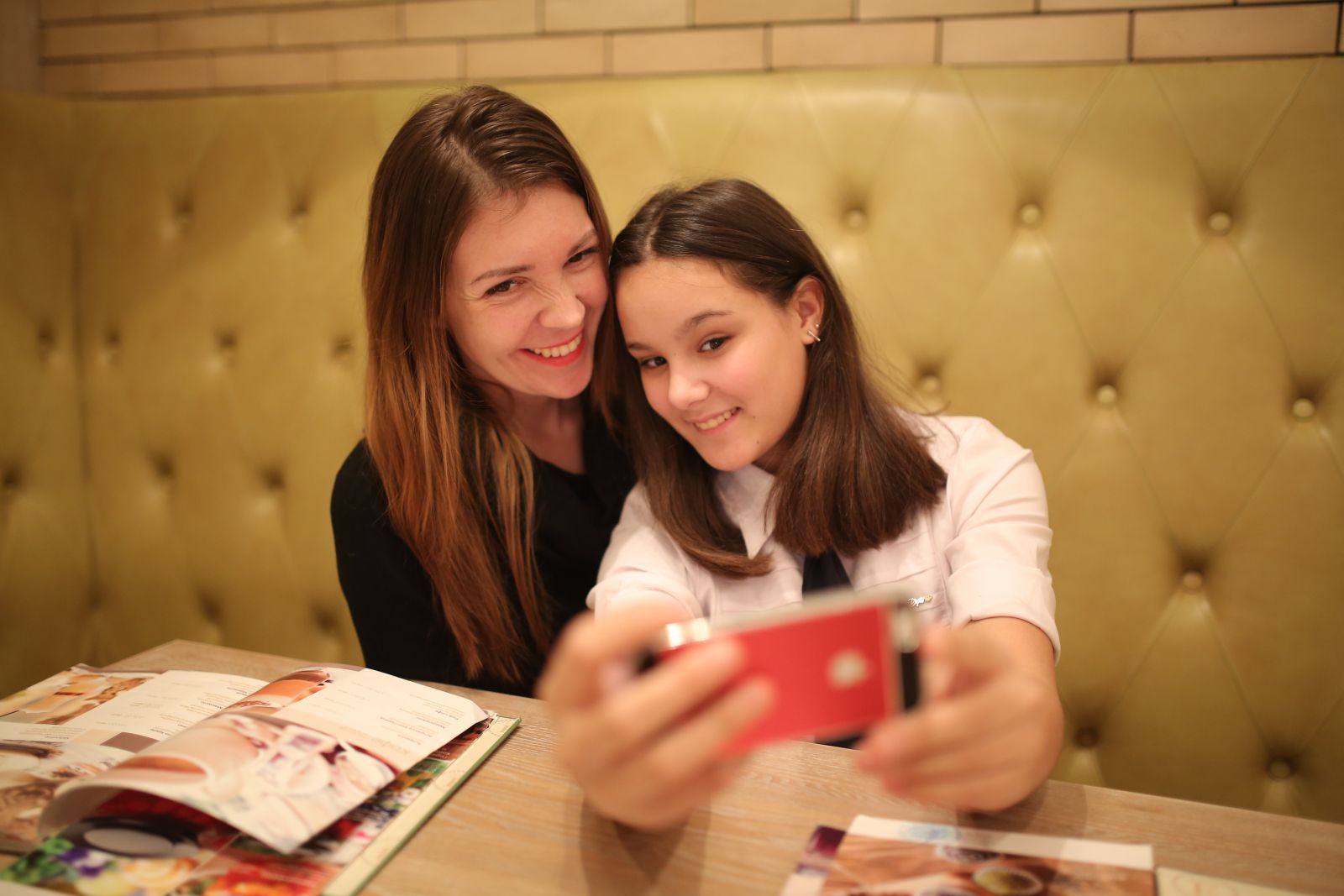 Роль куратора программы:
помощь и поддержка участников программы (добровольца, ребенка, родителей ребенка) во всех вопросах, касающихся участия в программе,
информирование о мероприятиях, проводимых программой,
урегулирование сложностей и конфликтов между участниками программы
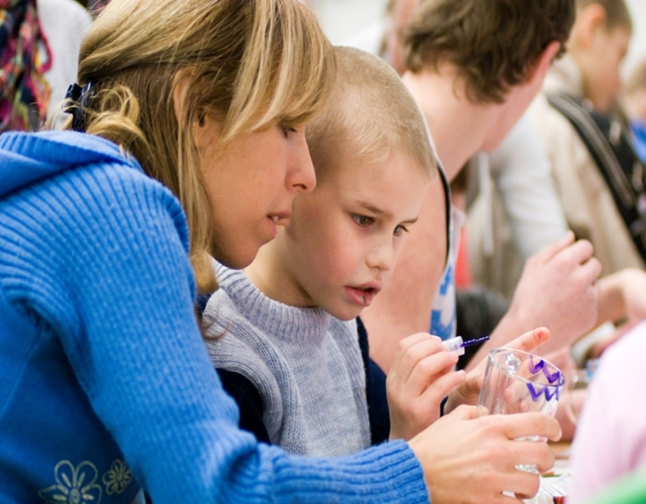 Блоки интервью:
Формальные сведения (ФИО, дата рождения, место проживания, контакты, место работы-учебы и т.д.)
Информация о семье и детстве.
Характер и личностные особенности.
Ближайшее социальное окружение.
Состояние здоровья.
Информация о проблемах с законом.
Травмирующие события в жизни.
Опыт учебы и работы.
Хобби и интересы.
Выявление мотивации участия в благотворительной деятельности.
Пожелания к ребенку (возраст, пол, группа здоровья и пр.)
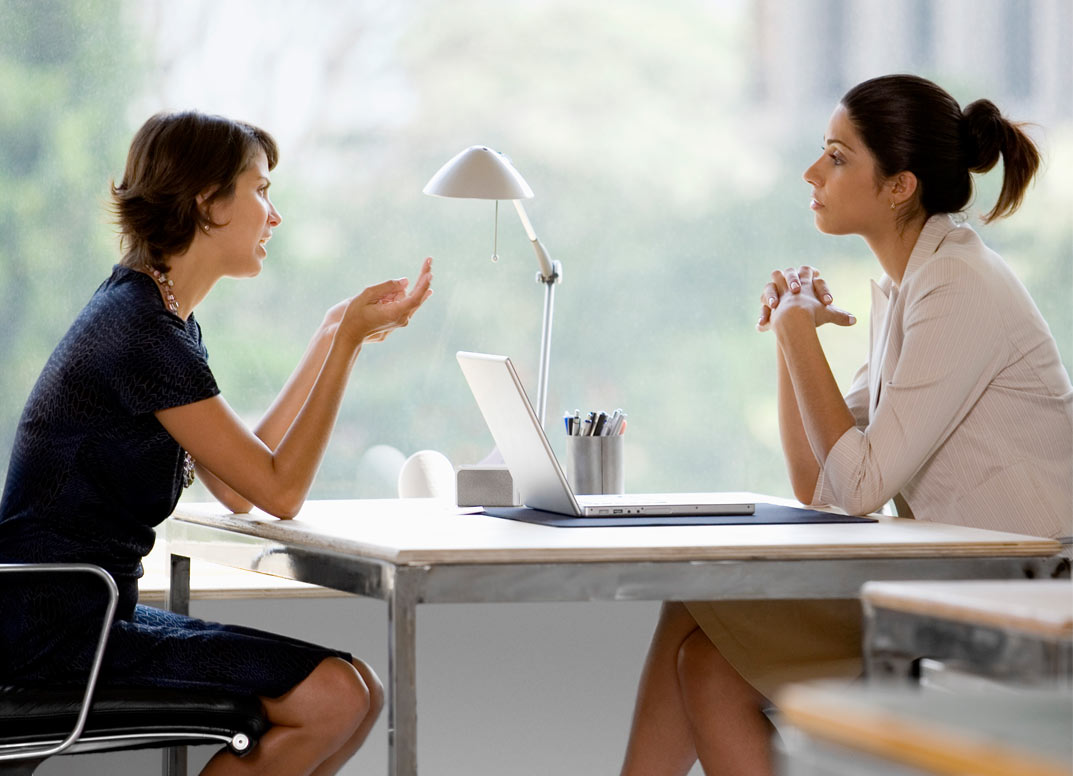 Ключевым моментом в подготовке наставников является чёткое понимание целей, задач и роли наставника в конкретной семье
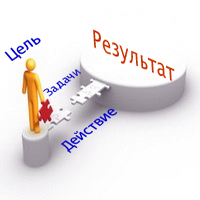 Подготовительный тренинг и обучение волонтеров:
Подготовить участников к выполнению своей роли в здоровых, успешных наставнических отношениях 
Акцентировать важность безопасности, выстраивания границ и стратегий поведения
Подчеркнуть, что все участники пары имеют доступ к необходимым ресурсам и поддержке
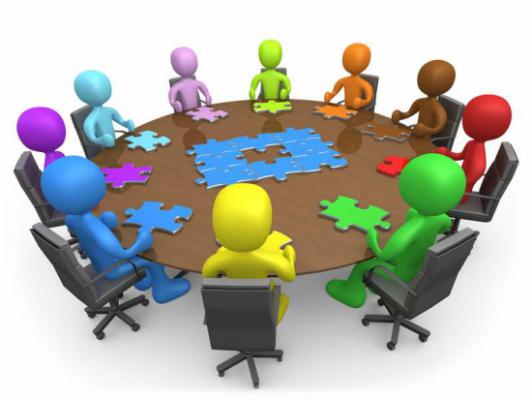 У всех детей, оставшихся без попечения родителей, есть опыт жестокого обращения с ними или пренебрежения
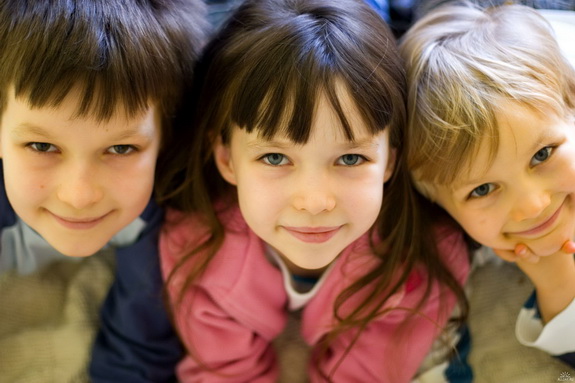 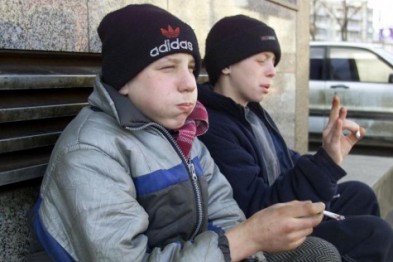 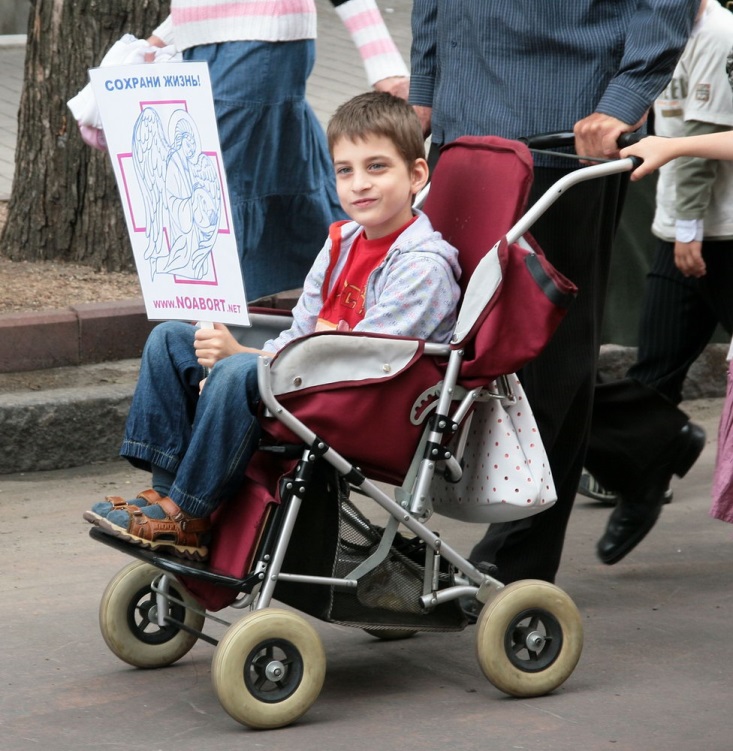 Мотивация волонтеров:
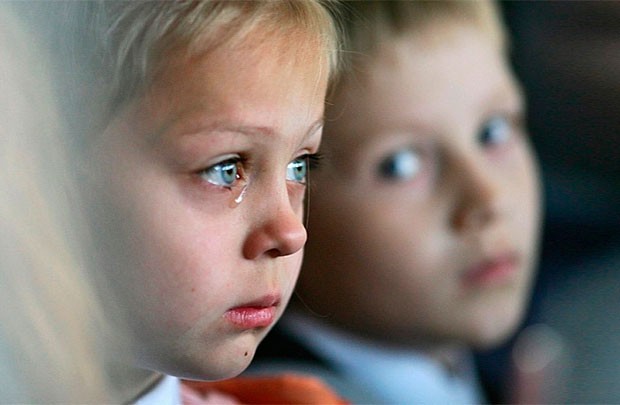 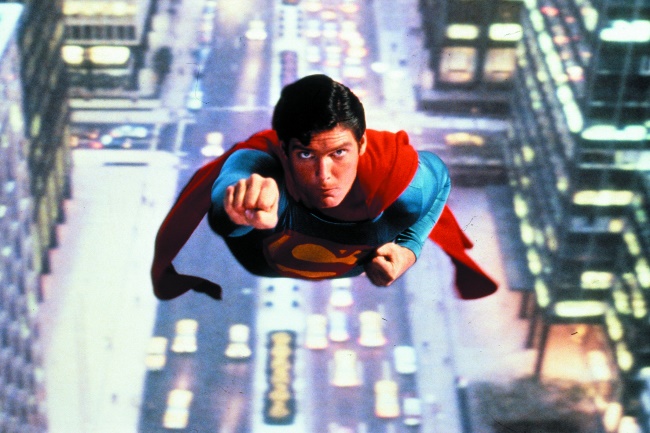 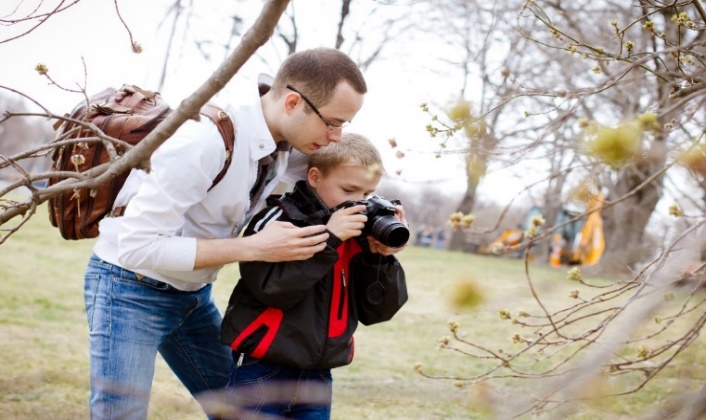 Детско-ориентированная: 
“Бедные дети, я готов на все, чтобы им помочь”
Зрелая мотивация:
“Мы будем работать вместе, на равных – будем  друзьями”
Само-ориентированная:
“Я хочу спасти мир”
Причины отказов волонтерам:
Психическая нестабильность
Отсутствие четкой мотивации 
Нежелание следовать правилам программы 
Несоответствие др. требованиям программы (наличие судимости, непонимание роли и ответственности волонтера, отсутствие желания поддерживать ребенка в долгосрочных отношениях и др.)
Долгосрочное исследование показало:
Ребенок из детского учреждения с растет  с ощущением  «Я ничей» 

Выпускники видят себя «один против всех»  (общество не готово принимать выпускников, им недоступно многое)
 
Помещение в замещающую семью  (усыновление или опека) приводит к тому, что ребенок начинает ощущать,  свою принадлежность « к семье»  
 
Долгосрочные взаимоотношения с наставником  помогать детям ощутить что «они не одни»
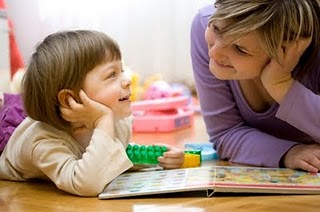 Дети не включаются в работу в школе,  боятся  испытаний, не уверены в своих силах. 
Это - те дети, в которых не верят!
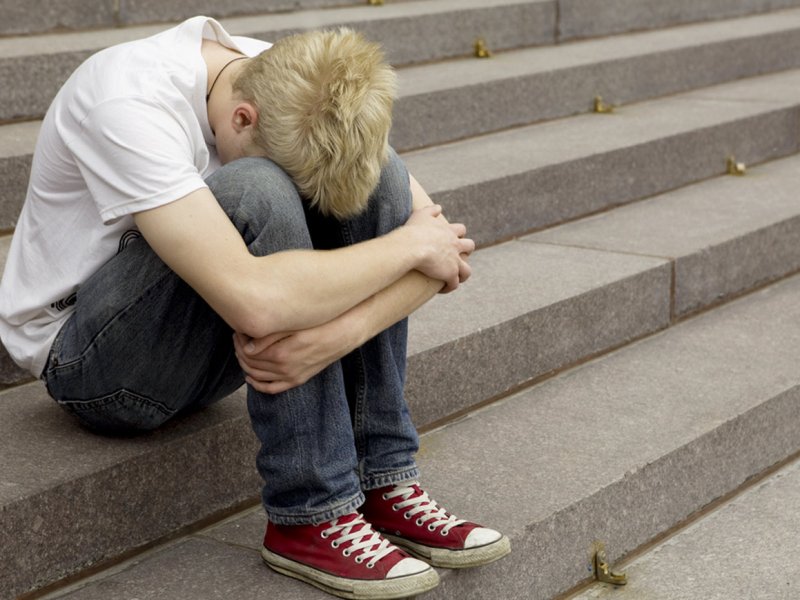 Успеваемость
Вера в свои силы
Решение конфликтов
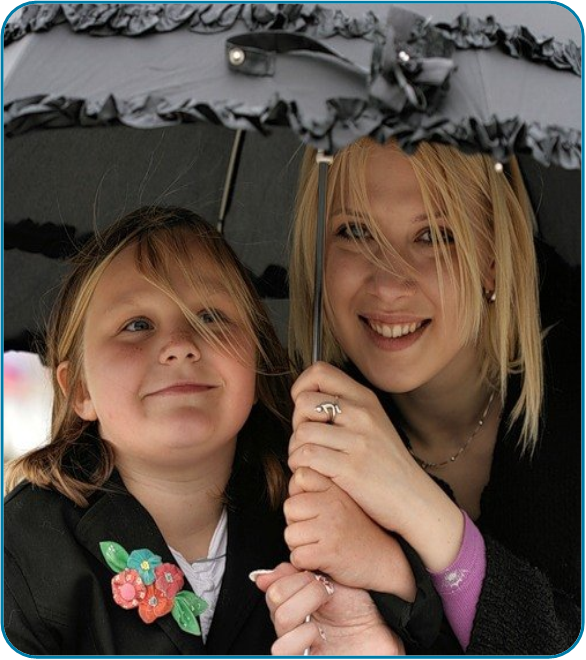 Стихийное волонтерство не сможет помочь.Системный подход, регулярность и ответственность 		– три важных составляющих 			успеха.
Наставничество предотвращает:
изъятие детей из кризисной кровной семьи  
возврат детей в систему государственной опеки

      Курс на семью! 
www.nastavniki.org
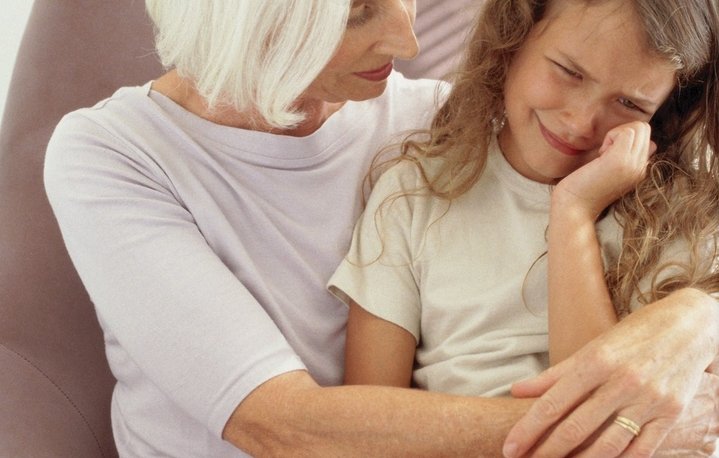